Figure 2 A portion of a grid used in the evaluation of the integrals of the non-isotropic Gaussian filter separating ...
Geophys J Int, Volume 181, Issue 1, April 2010, Pages 290–302, https://doi.org/10.1111/j.1365-246X.2010.04534.x
The content of this slide may be subject to copyright: please see the slide notes for details.
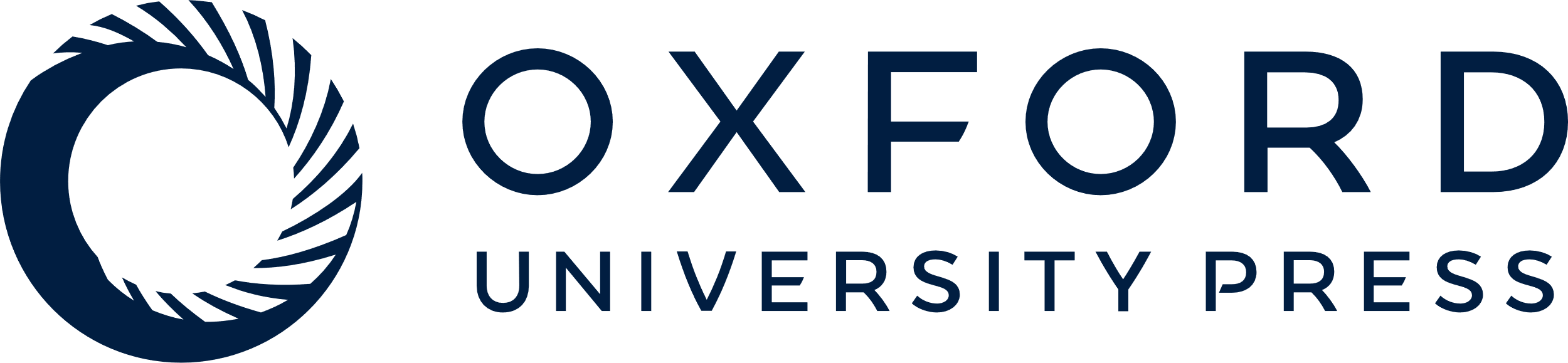 [Speaker Notes: Figure 2 A portion of a grid used in the evaluation of the integrals of the non-isotropic Gaussian filter separating land and ocean. The original grid cells are separated by thin solid lines, and their centres are marked with large dots. The land is marked with gray. The domains of integrations of the convolution for different points, the circled large dots, are marked using thick solid lines. The subdivided grid cells for evaluating the integrals are separated by dashed and thin solid lines, and their centres are marked with small and large dots.


Unless provided in the caption above, the following copyright applies to the content of this slide: © 2010 The Authors Journal compilation © 2010 RAS]